Правила поведения в обществе и интернете***Ғаламторда және қоғамдағы мінез-құлық ережелері
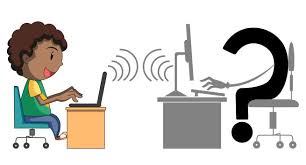 Whatsapp арқылы осылай өткізуге боладыВерсия для Whatsapp:
Слайды в чате можно задать в виде вопроса или картинок
Создайте отдельные чаты для команд для групповых заданий
Только Вы можете отправлять аудио, но участники не могут
Совет для модератора: улыбайтесь, когда рассказываете участникам инструкции или обращаетесь с вопросами к участникам и записываете аудио с вопросами. Когда мы улыбаемся, мы звучим более уверенно. Также это создает комфортную среду для участников.
Чат слайдтарын сұрақ немесе суреттер түрінде орнатуға болады 
Топтық тапсырмалар үшін командалар үшін жеке чаттар жасаңыз 
Дыбысты тек сіз жібере аласыз, бірақ қатысушылар жібере алмайды 
Модератордың кеңесі: қатысушылармен нұсқаулармен бөліскенде немесе қатысушыларға сұрақтар қойғанда және сұрақтармен аудионы жазып жатқанда күлімсіре. Күлген кезде біз өзімізді сенімді сезінеміз. Бұл сонымен қатар қатысушыларға жайлы жағдай жасайды
Правила поведения на урокеСабақтағы мінез-құлық ережелері
Біз кезекпен сөйлесеміз (егер ZOOM болса) 
Сөйлесу сұрақтарын сабақ барысында білуге ​​болады. Кез-келген сұрақ қоюға болады. Қате сұрақтар жоқ. 
Қатысушылар чатта сұрақтар мен жауаптарды жазады, тек мұғалім дауыстық хабарлама жібереді
Біз бір-біріміздің пікірімізді құрметтейміз
Барлық қатысушылар тең. Әр пікір маңызды! 
Талқылауға белсенді қатысыңыз!
Говорим по-очереди (если ZOOM)
Вопросы в чате можно задавать в течение всего урока. Можно задавать любой вопрос. Нет неправильных вопросов.
Участники пишут вопросы и ответы в чат, голосовые сообщения отправляет только преподаватель
Уважаем мнение друг друга
Все участники равны. Каждое мнение важно!
Активное участие в дискуссии!
[Speaker Notes: Совет для модератора: улыбайтесь, когда рассказываете участникам инструкции или обращаетесь с вопросами к участникам и записываете аудио с вопросами. Когда мы улыбаемся, мы звучим более уверенно. Также это создает комфортную среду для участников.]
Работа в группах:Воображаемая прогулка. Расскажите друг другу, как вы проводите свой день? (3 минуты)Шағын топта жұмыс жасау:Күндеріңізді қалай өткізетіңіздерді  бір-бірлеріңізгеайтып бөлісіңіздер (3 минут)
ЗАПОМНИТЕ  на каждое наше действие есть ПРАВИЛО или ЗАКОНЕСКЕРТУ Біздің әрбір әрекетімізде ЕРЕЖЕ немесе ЗАҢ бар
Работа в группах:Какие есть правила поведения…1. Во время урока?2. Когда мы что-то покупаем в магазине?3. Когда мы переходим дорогу?4. Зачем нужны правила поведения?Обсудите в группах (5 минут)Шағын топта жұмыс жасау:мінез-құлық ережелері қандай бар?... 1. Сабақ барысында? 2. Дүкенде бірдеңе қашан сатып аламыз? 3. Біз жолды қашан өтеміз? 4. Неліктен мінез-құлық ережелері қажет? Топтарда талқылаңыз (5 минут)
Правила поведения нужны для….Мінез-құлық ережелері не үшін қажет....
Чтобы… жить в ГАРМОНИИ 
Чтобы… развивать свои ТАЛАНТЫ 
Чтобы… быть СЧАСТЛИВЫМИ 
Чтобы…. ВЫЖИТЬ КАК ЧЕЛОВЕЧЕСТВО 
Үйлесімді өмір сүру үшін 
Өз таланттарын дамыту үшін 
Бақытты болу үшін  
 АДАМЗАТ РЕТІНДЕ ӨМІР СҮРУ ҮШІН 
ЗАПОМНИТЕ  У каждого из нас есть ПРАВО на уважение наших прав, чести и достоинства иОБЯЗАННОСТЬ уважать права, честь и достоинство других людейЕСКЕРТУ Әрқайсымыздың өз құқығымызды, ар-намысымыз бен қадір-қасиетімізді құрметтеуге ҚҰҚЫҒЫЫМЗ БАР және басқа адамдардың құқықтарын, ар-намысы мен қадір-қасиетін құрметтеуге МІНДЕТТІРУГІМІЗ БАР.
Вопрос классу: Что вы делаете онлайн?
Білім алу және демалыс
Обучение и досуг
Әлеуметтік желілер
Социальные сети
Онлайн ойындар
Онлайн игры
Фотосуреттер мен бейнелерді жүктеу
Загрузка фото и видео
Ақпарат іздеу
Поиск информации
Быть онлайн - это
Нағыз және «онлайн» достарымен байланыс
Общение с реальными и  «онлайн» друзьями
Фотосуреттер мен файлдарды бөлісу
Обмен фото и файлами
Байланыс қолданбалары
Приложения для общения
Чат топтары 
Чат-группы
[Speaker Notes: Showing and discussing all the avenues of what their children may be doing online.]
Работа в группах:Какие опасности есть в интернете?Обсудите в группах (3 минуты)Шағын топта жұмыс жасау:Интернетте қандай қауіптер бар? Топтарда талқылаңыз (3 минут)
Правила поведения в интернете (мультфильм)Ғаламторда және қоғамдағы мінез-құлық ережелері (мультфильм)
https://www.youtube.com/watch?v=TUodzCtBSWU 
посмотрите обучающий мультфильм /оқу мультфильмін қараңыз (орыс тілінде)
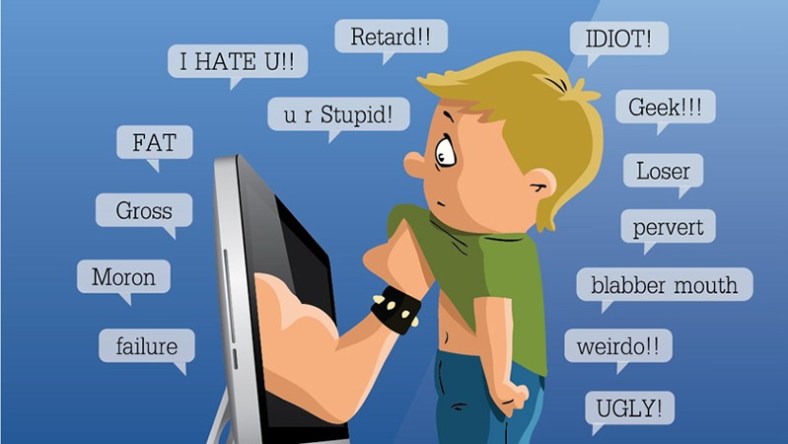 Что нужно обсудить со школьниками, когда они находятся онлайн?
Знаешь ли ты реально всех своих 274 друзей?
Кибербуллинг
Интернет - Зависимость
Стоит ли публиковать личную информацию онлайн?
Стоит ли встречаться с теми, кого ты знаешь только онлайн?
Общение в соц сетях
Делиться фото и видео?
Ставить место локации?
Wi-Fi и 4G
Возрастные лимиты
Что делать, если кто-то тебя расстраивает?
Хакерство и вирусы
Все онлайн доступно для ВСЕХ– школа, работа, университет
Небезопасные вебсайты
Интернетте болған кезде оқушылармен нені талқылау керек?
Сіз өзіңіздің 274 достарыңыздың барлығын шынымен білесіз бе?
Кибербуллинг
Интернет - Тәуелділігі
Интернеттегі жеке ақпаратты жариялау керек пе?
Сіз тек онлайн режимінде білетін адамдармен кездесуіңіз керек пе?
Әлеуметтік желілердегі байланыс
Фотосуреттер мен бейнелермен бөлісесіз бе?
Орналасқан жерді қою керек пе?
Wi-Fi & 4G
Егер біреу сізді ренжітсе ше?
Жас шектеулері
Хакерлік және вирустар
Қауіпсіз веб-сайттар
Барлығы онлайн барлығына қол жетімді-мектеп, жұмыс, университет
Что такое «кибербуллинг»?
Можете привести примеры?

Кибербуллинг дегеніміз не? Мысалдары келтіре аласыз ба?
[Speaker Notes: Предложения Халиды: после достаточного обсуждения буллинга, можем перейти к обсуждению с родителями проблемы кибербуллинга. Здесь мы можем просто вести общую дискуссию со всеми участниками. Модератор может попросить поднимать руку по-очереди и давать по-очереди право выступить.]
Что такое кибербуллинг? Виды кибербуллингаКибербуллинг дегеніміз не? Кибербуллингтің түрлері
Кибербуллинг - бұл әлеуметтік желілер, онлайн ойындар және жедел хабарламалар қосымшалары арқылы онлайн қорлау
Кибербуллинг - бұл психологиялық зорлық-зомбылықтың бір түрі және адам құқықтарының бұзылуы
Кибербуллингтің түрлері: 
қауіп-қатерді, қорлауды жіберу
тіл тигізу,
чаттардан шығару,
топтық қудалау,
әлеуметтік желілерде біреудің жеке басын иемдену,
жеке бейіндегі хаттарды бұзу және жіберу,
жеке видео және фото тарату, 
біреудің хат-хабар алмасу
Киберқылмыс түрлері: балаларды балалар порнографиясына, жезөкшелікке тарту, есірткіні тарату, бопсалау, суицидке жеткізу
Кибербуллинг - это буллинг, травля онлайн, через социальные сети, онлайн игры и приложения мгновенных сообщений
Кибербуллинг – это вид психологического насилия и серьезное нарушение прав человека 
Виды кибербуллинга:
отправление угроз, оскорблений, 
исключения из чатов, 
групповая травля, 
присвоение чужой личности в соцсетях, 
взлом и отправление писем с личного профиля, 
распространение личных видео и фото, чужой переписки
Виды киберпреступности: вовлечение детей в детскую порнографию, проституцию, распространение наркотиков, шантаж, доведение до суицида
[Speaker Notes: Предлагаю дополнить слайд о конкретных видах кибербуллингах.]
Ответственность за насилие, буллинг и кибербуллингЗорлық-зомбылық, буллинг және кибербуллинг үшін жауапкершілік
Уголовная ответственность: 
Оскорбление (ст. 131): штраф 277800 тенге (100 МРП)
Распространение сведений о частной жизни лица (ст. 147), в том числе  через интернет и соц сети: лишение свободы до 7 лет.

Административная ответственность  
Мелкое хулиганство (ст. 434): штраф 5МРП; если совершенно несовершеннолетними (ст. 435) – 7 МРП с родителей
Ст. 409: Ответственность педагогов не совершать и сообщать о фактах насилия (включая буллинг и кибербуллинг): штраф 5 МРП.
Клевета (ст. 73-3): штраф на физическое лицо в размере 160 МРП или административный арест на срок 15 суток, на должностное лицо - штраф в размере 550 МРП либо административный арест на срок 20 суток.
Статьи 73, 73-1, 73-2: Ответственность родителей за насилие в отношении детей: предупреждение или арест от 5 до 20 суток.
Қылмыстық жауапкершілік 
Қорлау( 131-б.): айыппұл 277800 теңге (100 АЕК)
Адамның жеке өмірі туралы мәліметтерді тарату (147-б.), оның ішінде Интернет және әлеуметтік желілер арқылы: 7 жылға дейін бас бостандығынан айыру.

Әкімшілік жауапкершілік 
Ұсақ бұзақылық( 434-б.): 5 АЕК айыппұл; егер мүлдем кәмелетке толмағандар болса (435 – Б.) - ата-анасынан 7 АЕК
409-бап: мұғалімдердің зорлық-зомбылық фактілері (буллинг пен кибербуллингті қоса алғанда) туралы хабарламау және жасау жауапкершілігі: 5 АЕК айыппұл.
Жала жабу ( 73-3-бап): жеке тұлғаға 160 АЕК мөлшерінде айыппұл салу немесе 15 тәулік мерзімге әкімшілік қамау, лауазымды тұлғаға 550 АЕК мөлшерінде айыппұл салу не 20 тәулік мерзімге әкімшілік қамау.
73, 73-1, 73-2-баптар: балаларға қатысты зорлық-зомбылық үшін ата-аналардың жауапкершілігі: 5-тен 20 тәулікке дейін
Советы для школьников: как защитить себя в интернете
Как защитить себя от кибербуллинга?Өзіңді кибербуллингтен қалай қорғауға болады?
Интернетте өзің білмейтін адамдармен жеке ақпаратты бөліспе.
Сенің «онлайн» достарыңның кім екенін біл: Егер сенің онлайн досың/ құрбың шынайы өмірде кездесу туралы ұсыныс жасаса ата анаңа хабарла. 
Сіз білмейтін адамдардан файлдарды, фотосуреттер мен бейнелерді қабылдама.
Интернеттегі ақпаратты тексер: адамдар саған шындықты айтады ма?
Кибер буллердің онлайн хабарламаларына жауап берме. Оның орнына кибербуллердің хабарламасын скриншот жасап дәлелдеме ретінде сақтап қой.
Басқа балалардың кибербуллингіне қатыспа. Оффлайн немесе онлайн буллинг жасама. Буллингке буллингпен жауап берме. 
Кибербуллерді блокқа қой немесе сайт әкімшілігіне оны блокқа қоюы сұрап хабарлама жазып жібер (скриншотты қоса тірке)
Егер сені қорласа немесе онлайн сезікті әрекеттерді байқасаң, міндетті түрде өз ата анаңмен бөліс.
1. Не передавай личную информацию в интернете людям, которых ты не знаешь
2. Знай, кто твои «друзья»: не встречайся в реальной жизни с «онлайн» друзьями. Сообщи родителям, если кто-то тебя постоянно приглашает встретиться. 
3. Не принимай файлы, фото и видео от людей, которых не знаешь.
4. Проверяй информацию в интернете: правду ли тебе говорят люди?
5. Не отвечай на сообщения от кибербуллеров. Сохраняй скриншоты случаев кибербуллинга как доказательство.
6. Не участвуй в кибербуллинге других детей. Не совершай буллинг офлайн и онлайн. 
7. Блокируй аккаунты кибербуллеров и напиши жалобу администратору сайта.
8. Если тебя буллят или видишь что-то подозрительное, обязательно поделись этим со взрослым
Как защитить себя от буллинга?Буллингтен өзіңді қалай қорғау керек?
Ответ Учителя/ Мұғалымның жауабыКак защитить себя от буллинга?буллингтен өзіңді қалай қорғауға болады?
Буллингтен зардап шеккен болсаңыз:
Буллинг болған  жағдайды өзініз сенетін үлкен адамыңызға айтыңыз.                                    Бұл ұятты жағдай емес!
Өзіңізге  сенімді болыңыз және басыңызды тұсірмеңіз! Сіздің кінәңіз жоқ! Буллингте ұйымдастырушы  кінәлі
Қатыгездікпен кек алуға тырыспаңыз
Если Вы пострадали от буллинга:
Расскажите о случаях буллинга взрослым, которым доверяете. Это не стыдно!
Будьте уверены в себе и сильным духом. Вы ни в чем не виноваты.                          В буллинге виноват зачинщик.
Не пытайтесь отомстить с помощью еще большей жестокости.
Если Вы свидетель травлиЕгер Сіз қорлаудың куәгері болсаңыз:
Әрқашан қорлауға қатысудан бас тартыңыз!
Егер Сіз қорлаудың куәгері болсаңыз, осы жағдайды бірден үлкендерге жеткізуініз қажет, сынып жетекшісіне  немесе психологқа айтыныз! Сонымен қатар зардап шеккен балаға ата-анасына, сынып жетекшісіне  немесе психологқа айтуына кенес берініз.
Зорлықты қолдамайтын достарыңызға , сыныптастарыңызға айтып талдауға салыңыз.Егерде барлықтарыңыз қосылып агрессор-буллерге қарсылық білдірсеңіздер, олда өздеріңе беріліп, зорлықты тоқтатудан басқа амалы қалмайды.
Агрессор-буллерге қарсы шығып, ондай әрекеттерін жағымсыздығын білдіру тиіс, сынып ережелерін бузатындығын жеткізу қажет.
Зардап шеккен сыныптастарыңды жеке немесе көпшілік алдыңда қолдаңыздар!
ВСЕГДА отклоняйте предложения поучаствовать в травле.
Если Вы стали свидетелем травли, нужно немедленно привести кого-то из взрослых, рассказать классному руководителю или психологу.  А также посоветовать пострадавшему ребенку рассказать родителям, учителю или психологу.                                                                                                                                                                                                            
Обсудите с другими одноклассниками, друзьями, которым тоже не нравится травля. Если все будут против агрессора-буллера, ему ничего не останется, как сдаться, и он прекратит буллинг. 
Нужно выступать против буллера-агрессора и дать понять, что его действия неправильные: они нарушают наши правила класса! 
Нужно поддержать пострадавшего одноклассника лично или публично.
Советы для родителейата-аналарға арналған кеңестер
Баланы буллингтен қалай қорғауға болады? Как защитить ребенка от буллинга?
Жалпы ұсыныстар:
1. Балаңызбен сенімді қарым-қатынас орнатыңыз және сақтаңыз
Не істеу керек 
- Біз балаларды тәрбиелеуде мұндай тәсілді қолданбауға кеңес береміз: баланы жақсы жаңалық үшін мадақтаңыз және жамандары үшін сынамаңыз. Әйтпесе, олар сізбен тек оң реакция болатын ақпаратпен бөліседі.
- Егер бала сізге буллинг туралы айтса, буллинг мәселесін құнсыздандырмаңыз, балаға "ол өзі кінәлі/өзі кінәлі"деп айтпаңыз. Түсіністікпен қарап, мұқият тыңдаңыз.
- Баланың артында ешқандай әрекет жасамаңыз, оның келісімінсіз оның ісіне араласпаңыз. Оның ең үлкен қорқынышы - ата-аналардың келуімен бәрі нашарлайды.
- Бұл жағдай туралы сынып жетекшісіне және оқу меңгерушісіне хабарлауды ұмытпаңыз. Мектеп басшылығы заң бойынша мектепте кез-келген физикалық және психологиялық зорлық-зомбылықтан бос қауіпсіз орта құруға міндетті.
Общие рекомендации:
1. Установите и сохраняйте доверительные отношения со своим ребенком
Что делать:
- Рекомендуем не практиковать такой подход в воспитании детей: хвалить ребенка за хорошие новости и критиковать за плохие. В противном случае с вами будут делиться лишь той информацией, за которой последует положительная реакция.
- Если ребенок рассказал Вам о буллинге, не обесценивайте проблему буллинга, не говорите ребенку, что "он сам виноват/сама виновата". Отнеситесь с пониманием, внимательно выслушайте.
- Не предпринимайте никаких действий за спиной у ребенка, не вмешивайтесь в его дела без его согласия. Его самый большой страх состоит в том, что с приходом родителей все станет только хуже.
- Обязательно сообщите об этом случае классному руководителю и завучу. Руководство школы по закону обязано создавать безопасную среду в школе свободную от любого физического и психологического насилия.
Баланы буллингтен қалай қорғауға болады?
2. Балаға өзіне деген сенімділікті тәрбиелеңіз
Не істеу керек
- Баланы әділ және әділетсіз сынға жауап беруге үйретіңіз. Оған кез — келген сын жеке реніш емес, тек бір жағдай туралы біреудің пікірі екенін жеткізу маңызды.
- Балаға өзін көрсете алатын әрекетті табуға көмектесіңіз. Өзіне сенімді балалар қорлаудың құрбаны болады, ал сүйікті ісіндегі сәттілік, тіпті шамалы болса да, егер ол орын алса, агрессияның салдарын оңай жеңуге көмектеседі.
2. Воспитывайте в ребенке уверенность в себе
Научите ребенка правильно реагировать на критику, справедливую и несправедливую. Важно донести до него, что любая критика — это не личная обида, а лишь чье-то мнение о какой-либо отдельно взятой ситуации.

- Помогите ребенку найти занятие, в котором он сможет проявить себя. Уверенные в себе дети реже становятся жертвами травли, а успех в любимом деле, пусть даже незначительный, поможет легче справиться с последствиями агрессии, если она уже случилась.
Как защитить ребенка от буллинга? Баланы буллингтен қалай қорғауға болады?
3. Баламен ғана емес, топпен де жұмыс жасаңыз
Не істеу керек:
«Назар аударма» және «оларды қайтару» кеңестерін ұмытыңыз. Бала теріс пайдаланушымен қарым-қатынас жасай алады, бірақ ол ұжымда қорлау мен қорлау - бұл эмоцияны білдірудің жалпыға бірдей тәсілі болатын жағдайды өзгерте алмайды.
- Педагогикалық құрамға әсер етіңіз және проблеманы шешуге басқа ата-аналарды қатыстырыңыз: ешкім өз баласының қорланғанын қаламайды.
4. Балаңызға агрессияны қабылдауға үйрету
Не істеу керек :
- Балаңызды қорлаудың барлық жағдайларын талқылаңыз және арандатуларға қалай дұрыс жауап беруге болатындығын үйретіңіз. Неліктен сабырлылық пен парасаттылық құқық бұзушыларды басты нәрсе - қорлаудың көрінетін нәтижесінен айыратындығын түсіндіріңіз.
- Балаңызға сізге, мұғалімге немесе мектеп кеңесшісіне қорлау туралы хабарлауға қорықпауға үйретіңіз. Бала қорлық туралы хабарлаудан қорықпауы керек.
3. Работайте не только с ребенком, но и с коллективом
Что делать:
- Забудьте о таких советах, как «не обращай внимания» и «дай им сдачи». Ребенок может суметь разобраться с обидчиком, но ему не под силу изменить ситуацию в коллективе, где оскорбления и издевательства — общепринятый способ выражения эмоций.
- Воздействуйте на преподавательский состав и подключайте к проблеме других родителей: никто не хочет, чтобы его ребенок подвергался.
4. Научите ребенка реагировать на агрессию
Что делать:
- Обсудите с ребенком все случаи травли и научите правильно реагировать на провокации. Расскажите, почему спокойствие и рассудительность лишают обидчиков главного — видимого результата их издевательств.
- Научите ребенка не бояться сообщать о случаях травли Вам, учителю или школьному психологу. Ребенок не должен молчать и бояться сообщить о пережитом насилии.
Баланы буллингтен қалай қорғауға болады?Как защитить ребенка от буллинга?
5. Балаға айналасындағылармен ортақ мүдделерді қалыптастыруға көмектесіңіз
Не істеу керек:
- Баланың сыныптастарын қонаққа жиі шақырыңыз(әсіресе ол жанашыр). Егер баланың ерекше хоббиі болса, оған құрдастарына ол туралы айтуға көмектесіңіз.
- Басқа балалардың ата-аналарымен қарым-қатынас жасаңыз. Көбінесе бұл ересектер арасындағы достық балалар арасындағы қарым-қатынасқа себебі болады. Мұны істеу үшін мектептен кейін кафеге жиналуды немесе отбасыларымен киноға баруды ұсыну жеткілікті.
5. Помогите ребенку сформировать общие интересы с его окружением
Что делать:
- Чаще приглашайте одноклассников ребенка в гости (особенно тех, кому он симпатизирует). Если у ребенка есть какое-то необычное хобби, помогите ему рассказать о нем сверстникам.
- Поддерживайте отношения с родителями других детей. Зачастую именно дружба между взрослыми становится поводом для общения между детьми. Для этого достаточно предложить собраться после школы в кафе или сходить семьями в кино.
Как защитить ребенка от кибербуллинга? 1Баланы кибербуллингтен қалай қорғауға болады? 1
Балаларға кибербуллинг, Интернеттегі қауіпсіздік ережелері туралы, оны қалай анықтау және не істеу керектігі жайында түсіндіріңіз.  Кибербуллинг туралы баламен сөйлесудің алгоритмі мынадай:
Сенің онлайн «достарың» кім екенін біл. Егер сенің онлайн досың/ құрбың шынайы өмірде кездесу туралы ұсыныс жасаса ата анаңа хабарла. 
Кибер буллердің онлайн хабарламаларына жауап берме. Оның орнына кибербуллердің хабарламасын скриншот жасап дәлелдеме ретінде сақтап қой (бұл скриншотты болашақта кибербуллерді сот тәртібімен жауапқа тарту үшін пайдалануға болады).
Кибербуллерді блокқа қой немесе сайт әкімшілігіне оны блокқа қоюы сұрап хабарлама жазып жібер (скриншотты қоса тірке).
Басқа балалардың кибербуллингіне қатыспа. Оффлайн   немесе онлайн буллинг жасама. Буллингке буллингпен жауап берме. 
Егер сені қорласа немесе онлайн сезікті әрекеттерді байқасаң, міндетті түрде өз ата анаңмен бөліс.
Интернеттегі жеке ақпаратты танымайтын адамдармен бөліспе және олардан файлдарды қабылдама.
Учите детей о кибербуллинге, правилах безопасного интернета, как выявлять и что делать. Вот алгоритм разговора с ребенком о кибербуллинге: 
Знай, кто твои онлайн-«друзья». Сообщи родителю, если твой онлайн-друг/подруга предлагает тебе встретиться вживую.
Не отвечай на онлайн-сообщения от кибербуллеров. Вместо этого сделай скриншот сообщения от кибербуллера как доказательство (Эти скриншоты также можно использовать в дальнейшем, чтобы наказать кибербуллера в судебном порядке)
Заблокируй кибербуллера или напиши администратору сайта, чтобы его заблокировали (приложи скриншот)   
Не участвуй в кибербуллинге других детей. Не совершай буллинг оффлайн или онлайн. Не отвечай на буллинг буллингом.
Если тебя буллят или видишь что-то подозрительное онлайн, обязательно поделись этим со родителями.
Не передавай личную информацию в интернете людям, которых ты не знаешь и не принимай от них файлы
Как защитить ребенка от кибербуллинга? 2Баланы кибербуллингтен қалай қорғауға болады? 2
Всегда интересуйтесь делами и интересами своих детей, установите с ними доверие.
Если ребенок сообщил Вам, что пострадал от кибербуллинга, ни в коем случае не обесценивайте проблему ИЛИ не вините ребенка. Иначе ребенок перестанет Вам доверять, закроется от Вас и больше не будет ни о чем рассказывать. Как следствие, Вы не сможете вовремя помочь своему ребенку, если ситуация станет критическая. 
Если ребенок подвергся кибербуллингу и рассказал Вам, нельзя отбирать или угрожать, что заберете гаджеты у ребенка. Даже если Вы заберете гаджеты у ребенка, он будет их тайком от Вас брать у своих друзей и одноклассников и будет дальше подвергаться кибербуллингу, но уже не будет Вам рассказывать. Ребенок перестанет Вам доверять. 
Установите функции «родительского контроля» на всех электронных устройствах с выходом в интернет, включая компьютеры, цифровое телевидение, мобильные телефоны и планшеты. Эти функции позволяют Вам устанавливать доступ только к безопасным вебсайтам в зависимости от возраста ребенка, ограничивают время использования гаджетов или запрещают использование, а также позволяют вам определять локацию и активность при использовании гаджета.
Үнемі балаларыңыздың істері мен мүдделеріне қызығушылық танытыңыз, олардың сеніміне ие болыңыз. 
Егер балаңыз сізге кибербуллингтен зардап шеккені туралы хабарласа, ешқандай жағдайда проблеманы жоққа шығармаңыз НЕМЕСЕ баланы айыптамаңыз. Әйтпесе бала СІЗГЕ деген сенімін жоғалтады, тұйықталады, Сізге басқа ештеңе айтпай қояды. Нәтижесінде Сіз, жағдай ушыққанда да өз балаңызға дер кезінде көмек көрсете алмайсыз.
Егер бала кибербуллингке ұшыраса және Сізге айтып берсе, баладан гаджетті алып қоюға немесе алып қоямын деп қорқытуға болмайды. Сіз тіпті баладан гаджетті алып қойсаңыз да,  балаңыз сізден  жасырын достарынан немесе сыныптастарынан алып, одан әрі кибербуллингке ұшырауы мүмкін және ол жайлы сізге айтпайды. Бала Сізге сенбейтін болады. 
Интернетке қосылған барлық құрылғыларға, соның ішінде компьютерге, сандық телевидение, мобильді телефондар мен планшеттерге, «ата ана бақылауы» функциясын орнатыңыз. Бұл функция сізге балаңыздың жас ерекшелігіне байланысты қауіпсіз вебсайттарға рұқсат етуге, гаджеттерді қолдану уақытын шектеуге немесе тыйым салуға, ондай ақ, гаджетті қолданған  кезде қайда болғанын дәне белсенділігін анықтауға мүмкіндік береді.
Как защитить ребенка от кибербуллинга? 3Баланы кибербуллингтен қалай қорғауға болады? 3
Үйде электрондық құрылғылар/гаджеттер қолдануға уақытша шектеу орнатыңыз және балаларға бұл шектеулердің маңыздылығын түсіндіріңіз. Балаңызбен, оның тек белгілі бір уақытта, мысалы таңертең немесе кеште 1 сағат гаджет қолдана алатындығы туралы келісімге келіңіз.  
Егер Сіз балаңызға онлайн ойын ойнауға рұқсат беретін болсаңыз, онлайн ойынның  жас ерекшеліктеріне қатысты шектелу талаптарын міндетті түрде сақтаңыз. Жас ерекшеліктеріне байланысты шектеу ойынның сипаттамасында көрсетіледі: , 7, 12, 16 және 18 жас. Неғұрлым үлкен жастағыларға арналған онлайн ойындарда күш көрсету, қатыгездік, кісі өлтіру көріністері бар суреттер болады, бұл әрине кіші жастағы балалардың психологиялық тұрғыдан дамуы мен денсаулығына жағымсыз әсер етеді. 
Өзіңіздің әлеуметтік желілердегі парақшаларыңызда балаларыңыздың жеке суреттерін бөліспеңіз.  Ата аналар кейде, балаларының өздеріне күлкілі боп көрінген суреттерін ата аналар чатына немесе әлеуметтік желілерге салады. Алайда бұл суреттер балаға ұнамауы мүмкін, ал егер оларды сыныптастары көріп қалса, олар Сіздің балаңыздың үстінен күліп мазаққа айналдыруы  және бұл суреттерді сыныптастар чатына салуы мүмкін, осылайша бала кибербуллингтен зардап шегеді.
Установите дома временные ограничения пользования электронными устройствами/гаджетами и объясните ребенку важность ограничений. Договоритесь с ребенком, что он/она могут пользоваться гаджетами только определенное время в день, например, 1 час в день утром или вечером. 
Если Вы разрешаете ребенку играть в онлайн-игры, обязательно соблюдайте возрастные ограничения онлайн-игр. Возрастные ограничения указаны в описании игры: 3, 7, 12, 16 и 18 лет. В онлайн-играх для более старшего возраста содержатся изображения со сценами насилия, жестокости, убийств, что негативно сказывается на психологическое здоровье и развитие детей младшего возраста. 
Не делитесь личными фото детей у себя в соцсетях. Родители иногда делятся смешными, на их взгляд, фотографиями своих детей в родительских чатах или у себя в социальных сетях. Однако такие фотографии могут не нравиться ребенку, а если их увидят одноклассники, они могут начать издеваться над Вашим ребенком и делиться этой фотографией по чатам одноклассников, таким образом, ребенок пострадает от кибербуллинга.
Советы для родителей и педагоговАта-аналар мен тәрбиешілерге арналған кеңестер
Сіз гаджеттерді алып кетесіз немесе қорқыта алмайсыз!
Балаларға кибербуллинг, қауіпсіз интернет ережелері, қалай анықтауға және не істеу керектігін үйретіңіз
Мәселені шешпеңіз немесе баланы кінәламаңыз
Шектеулердің маңыздылығын орнатыңыз және түсіндіріңіз
Уақытты онлайн режимінде орнатыңыз
«Ата-аналық бақылау» функцияларын орнатыңыз
Балаларыңыздың істері мен мүдделеріне қызығушылық танытыңыз, сенім орнатыңыз
Этикет ережелері: интернеттегі және онлайн режимінде буллинг жасамау, интернеттегі буллингке жауап бермеу маңызды
Pegi рейтингтеріне назар аударыңыз
Әлеуметтік желілерде балалардың жеке фотосуреттерін бөліспеңіз
Нельзя отбирать или угрожать, что заберете гаджеты!
Учите детей о кибербуллинге, правилах безопасного интернета, как выявлять и что делать
Не обесценивайте проблему ИЛИ Не вините ребенка
Установите и объясните важность ограничений
Установите время по нахождению онлайн
Установите функции «родительского контроля»
Интересуйтесь делами и интересами своих детей, установите доверие
Правила Нетикета: важно не совершать буллинг оффлайн и онлайн, не отвечать на буллинг онлайн
Соблюдайте рейтинги Pegi
Не делитесь личными фото детей у себя в соцсетях
Советы для ШКОЛМЕКТЕПтерге арналған кеңестер
Рекомендации для школ/ Мектептерге ұсыныстар:
1. Проводить интерактивные уроки для школьников по защите от буллинга и кибербуллинга
2. Принять антибуллинговые инструменты для школ: политику, кодекс и памятку для родителей: https://drive.google.com/open?id=1-zDZLldJmwRneOMhxvgGoRhiPL-c5mHU 
3. Проводить уроки по буллингу и кибербуллингу для учителей, сотрудников школ и родителей
Буллинг және кибербуллингтен қорғау туралы балаларға арналған интерактивті сабақтар өткізу
2. Мектепте антибуллингке арналған әдістерді қабылдау: саясат, кодекс және ата-аналарға арналған жадынама: https://drive.google.com/open?id=1-zDZLldJmwRneOMhxvgGoRhiPL-c5mHU 
3. Мұғалімдер мен ата-аналарға арналған буллинг және кибербуллинг сабақтарын өткізу
Как создать безопасную школьную среду?Антибуллинговые инструменты для школҚауіпсіз мектеп ортасын қалай құруға болады?мектептерге арналған Буллингке қарсы құралдарhttps://drive.google.com/open?id=1-zDZLldJmwRneOMhxvgGoRhiPL-c5mHU
Антибуллинговая политика для школБуллингке қарсы саясат
Мазмұны:
1. Буллинг деген не / не емес
Неге буллинг үшін жауап беру керек?
Буллинг белгілері
ОҚУШЫЛАРҒА кеңестер: буллингтен және кибербуллингтен өзіңді қалай қорғауға болады?
2. Директордың рөлі
3. Процедуралар – буллинг туралы хабарлау (балалар, мектеп қызметкерлері, ата-аналар, қамқоршылар)
4. Процедуралар – буллингке жауап беру (зардап шегуші, бұзушы, ата-ана, татуласу)
5. Процедуралар –буллинг істерін тіркеу
6. Алдын алу шаралары
7. Бақылау
Содержание: 
1. Что такое буллинг/ Что не является буллингом
Почему нужно реагировать на буллинг?
Признаки и симптомы травли
Советы детям по защите от буллинга и кибербуллинга
2. Роль директора
3. Процедуры сообщения о случаях травли (дети, сотрудники школы, родители, попечители)
4. Процедуры реагирования на буллинг (пострадавший, булер, родители, примирение) 
5. Процедуры регистрация случаев травли
6. Профилактические мероприятия по превенции насилия и буллинга в школе
7. Мониторинг  за выполнением политики
Антибуллинговый кодекс поведения школБуллингке қарсы мінез құлық кодексі
Мазмұны:
Преамбула
1. Кодекстің мақсаттары 
2. Негізгі терминдер мен анықтамалар 
Буллинг дегеніміз не? Буллинг жақтары? Білім беру процесінің қатысушылары
3. Мектеп педагогикалық қызметкерлері мен басқа да қызметкерлері міндеттері
4. Оқушылардың құқықтары мен міндеттері
5. Директордың және әкімшіліктің міндеттері
6. Оқушылардың заңды өкілдерінің міндеттері
7. Қорытынды ережелер
Содержание: 
Преамбула
1. Цели кодекса
2.  Основные термины и определения
Что такое буллинг? Стороны травли? Участники образовательного процесса
3. Обязанности пед. работников и других сотрудников школы
4. Права и обязанности учащихся 
5. Обязанности директора и администрации
6. Обязанности законных представителей учащихся 
7. Заключительные положения
Памятка для родителей: правила поведения в школеАта аналарға арналған Нұсқаулық
Мазмұны:
1. Ережелер мінез-құлық: біз не күтеміз? Біз не қабылдамаймыз?
1.3. Буллинг
1.4. Кемсітушілік
2. Балаларды буллинг мен кибербуллингтен қорғау бойынша ата-аналарға ұсыныстар 
3. Көтермелеу және жазалау түрлері 
3.3. Мектептен шығару 
4. Сынып жетекшісінің жауапкершілігі
5. Мектеп директорының жауапкершілігі
6. Ата-аналардың жауапкершілігі
7. Қамқоршылардың жауапкершілігі
Содержание: 
1.  ПРАВИЛА ПОВЕДЕНИЕ: что мы ожидаем? Что мы не приемлем? 
1.3. Буллинг
1.4. Дискриминация
2. Рекомендации родителям по защите детей от буллинга и кибербуллинга
3. Виды поощрения и наказания за поведение
3.3. Исключение из школы
4. Ответственность классного руководителя
5. Ответственность директора школы
6. Ответственность родителей 
7. Ответственность попечителей
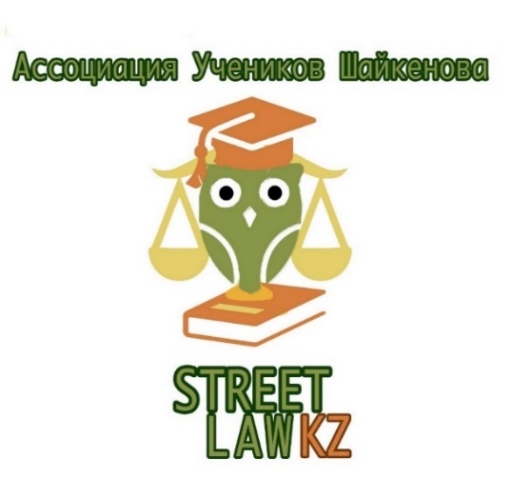 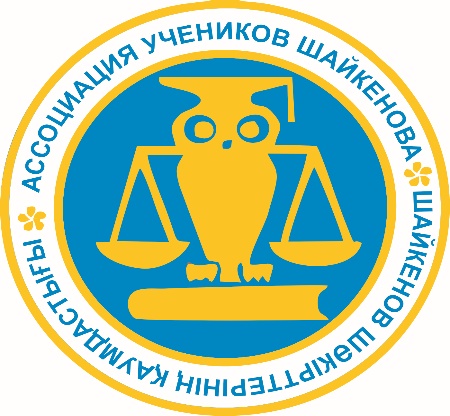 Образовательный проект ОО «Ассоциация учеников Шайкенова»Street Law Kazakhstan Дополнительная информация по защите детей от буллинга и кибербуллинга«Шәйкенов шәкірттері қауымдастығы» ҚБ Street Law Kazakhstan білім беру жобасыБалаларды буллинг мен кибербуллингтен қорғау туралы ҚОСЫМША АҚПАРАТ
Facebook: https://www.facebook.com/streetlawkz
Instagram: @streetlawkz    Website: ssq.kz 
Email: kazhigulova@gmail.com; streetlaw2019@mail.ru
Назарларыңызға рахмет!БЛАГОДАРИМ ЗА ВНИМАНИЕ!